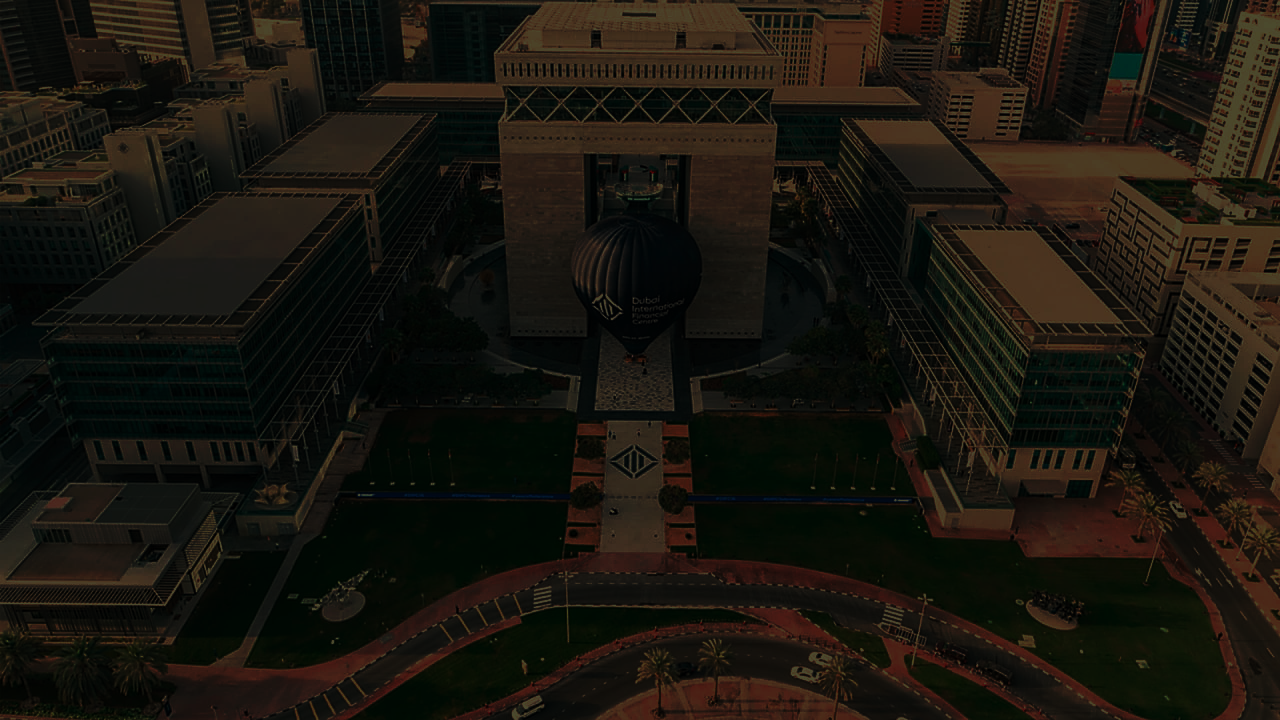 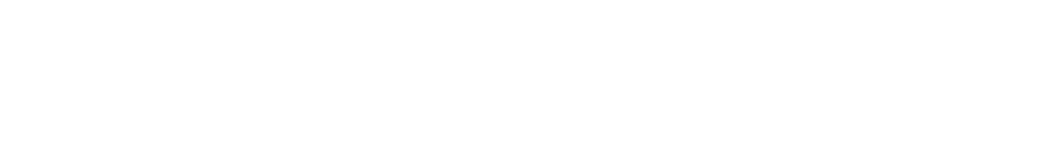 ISLAMIC BANKING AND CAPITAL MARKETS ECOSYSTEM IN THE REPUBLIC OF UZBEKISTAN
Overview
March 2023
1
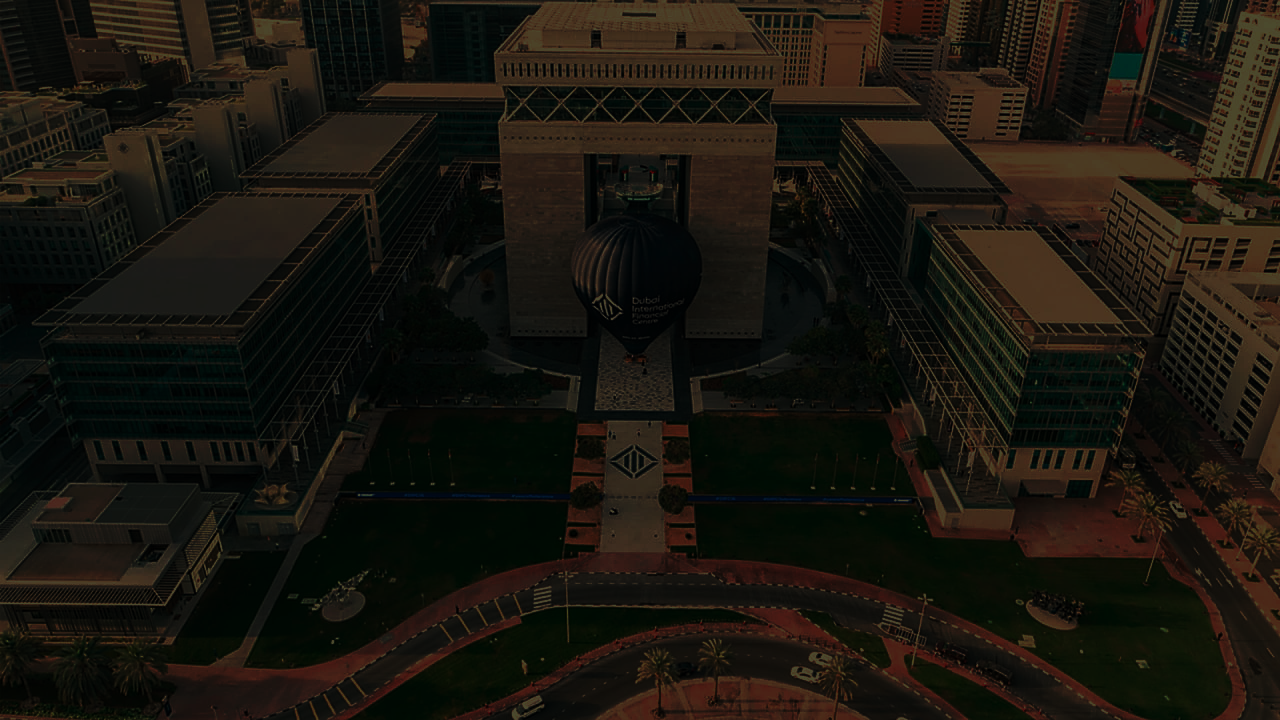 Part 1 | Islamic Banking in the Republic of Uzbekistan
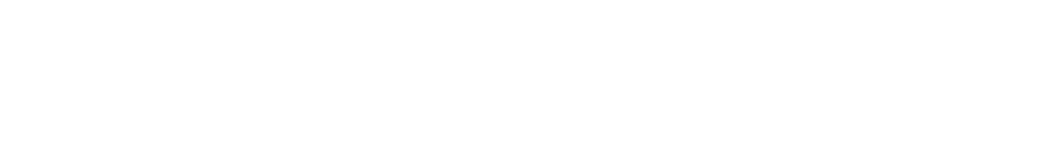 2
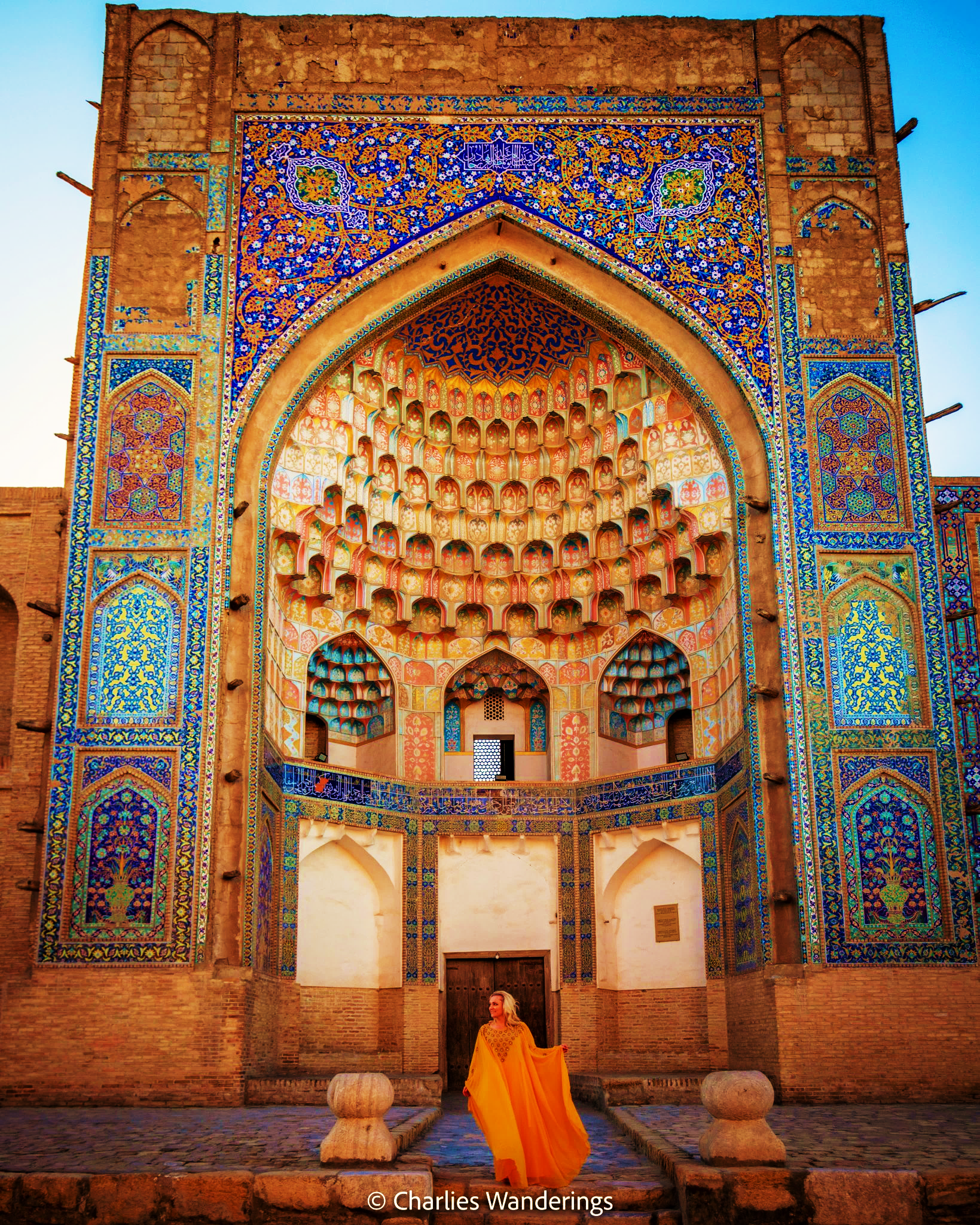 CURRENT STATUS
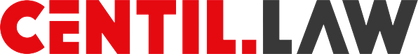 The Islamic banking and finance ecosystem of the Republic of Uzbekistan is impeded by the absence of an area-specific legislative framework 
Current statutory and regulatory acts are adapted to the needs of the conventional banking system
No clear status of contracts and Islamic finance concepts within directly applicable acts of legislation
THERE IS NO SPECIFIC REGULATOR OF THE ISLAMIC BANKING ECOSYSTEM IN THE REPUBLIC OF UZBEKSITAN
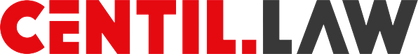 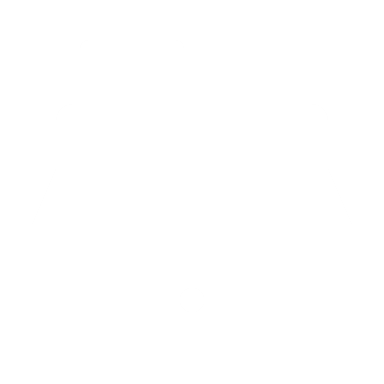 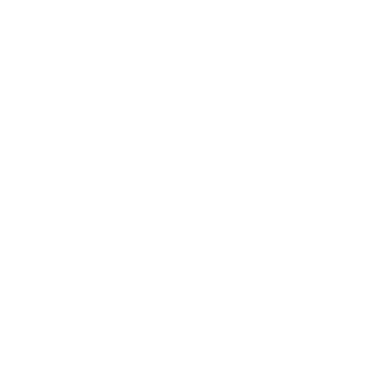 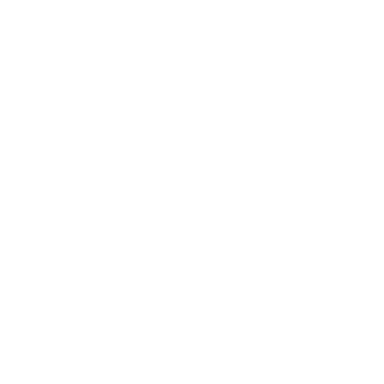 Ministry of Finance of the Republic of Uzbekistan
Muslim Board of the Republic of Uzbekistan
Central Bank of the Republic of Uzbekistan
Does not engage in the regulation of the banking sector. 
Regulates the process for issuance of securities and shares
Responsible for the oversight of the banking sector
Limited functions regarding the Islamic financial sector given the absence of a general framework
Limited technical resources in the implementation of Shariah principles
A non-governmental institution with no affiliation with any regulatory bodies
Issues fatwah for Islamic financial services introduced in Uzbekistan 
However, it is not vested with any regulatory functions, and is consequently removed from any supervisory powers for the banking sector
ISLAMIC BANKS ARE NOT RECOGNISED AS A CONCEPT  - THEIR ESTABLISHMENT IS NOT GOVERNED BY A SPECIFIC FRAMEWORK
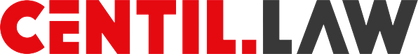 No conversion or licensing procedures
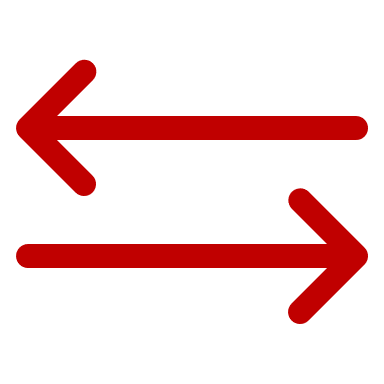 Purification of Profits (Zakaah)
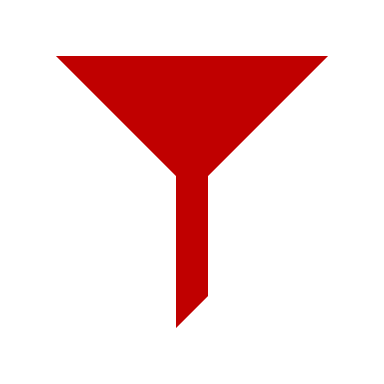 Conversion procedure
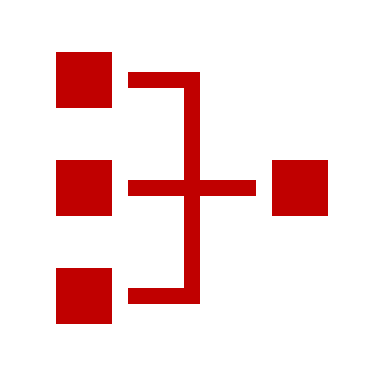 No specific barriers
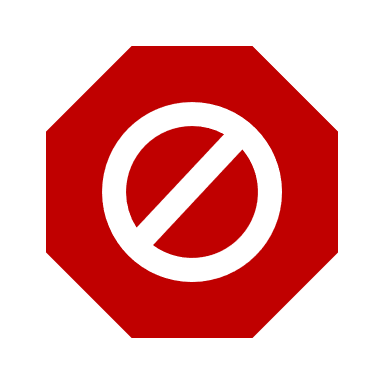 THE ISLAMIC BANKING ECOSYSTEM IS WIDELY RESTRICTED BY THE ABSENCE OF A CLEAR STATUS OF ITS TRANSACTIONS AND ACTIVITIES
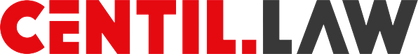 OVERVIEW
The banking regulatory system as applied in Uzbekistan is applicable exclusively to conventional banks, and does not permit Islamic Banks to engage in operations in the mannerutilised in international practice
REGULATORY BARRIERS
No restrictions established by law 
However, disposal of profits gained through non-permissible resources in Islamic Finance result in the reduction of capital adequacy (CET2 Capital Adequacy); 
No separate profit / loss statements are kept, meaning that separate accounting for Islamic windows may be challenged
Purification of Profits
Islamic Banks are technically forbidden to engage in trade transactions, which paralyses the ability  to enter into project financing transaction in compliance with Shariah; 
There is little flexibility on the investment activities of banks – they can not enter into partnership arrangements (as based on the concept of Musharakah); 
No concept of Investment Deposits – they are treated from a conventional perspective
Activities and Operations
Considerable tax risks for banks arise with respect to transactions involving the sale and purchase of assets (eg, Istisna, murabaha-based transactions for real estate); 
Banks are equally unable to enter into transactions for funds management on a Wakalah basis – such is not permitted under the Civil Code
Transactions
THE GOVERNANCE STRUCTURE OF BANKS PREVENTS THE ABILITY TO ESTABLISH AN INTERBANK SHARIAH COMPLIANCE WATCHDOG
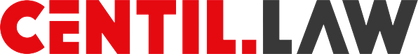 General Meeting of Shareholders
Supervisory Board (Bank)
Inspection Commission
Internal Audit Service
Executive Board
Other operational departments (as inclusive of the Shariah Compliance Department)
Shariah Supervisory Boards do not have a status of a governing board Their regulatory and compliance supervisory functions are limited
Shariah Supervisory Boards may be recognized as normal operational departments of a Bank, meaning that its decisions may be overridden by other governing bodies by law
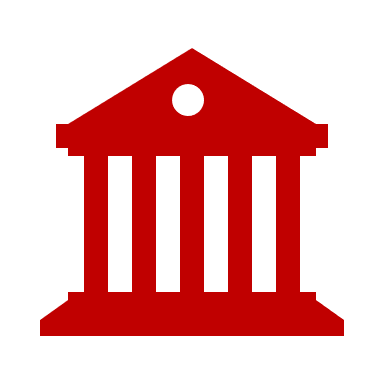 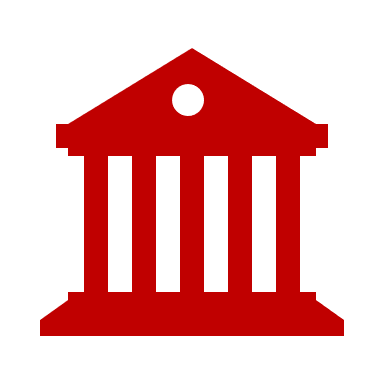 7
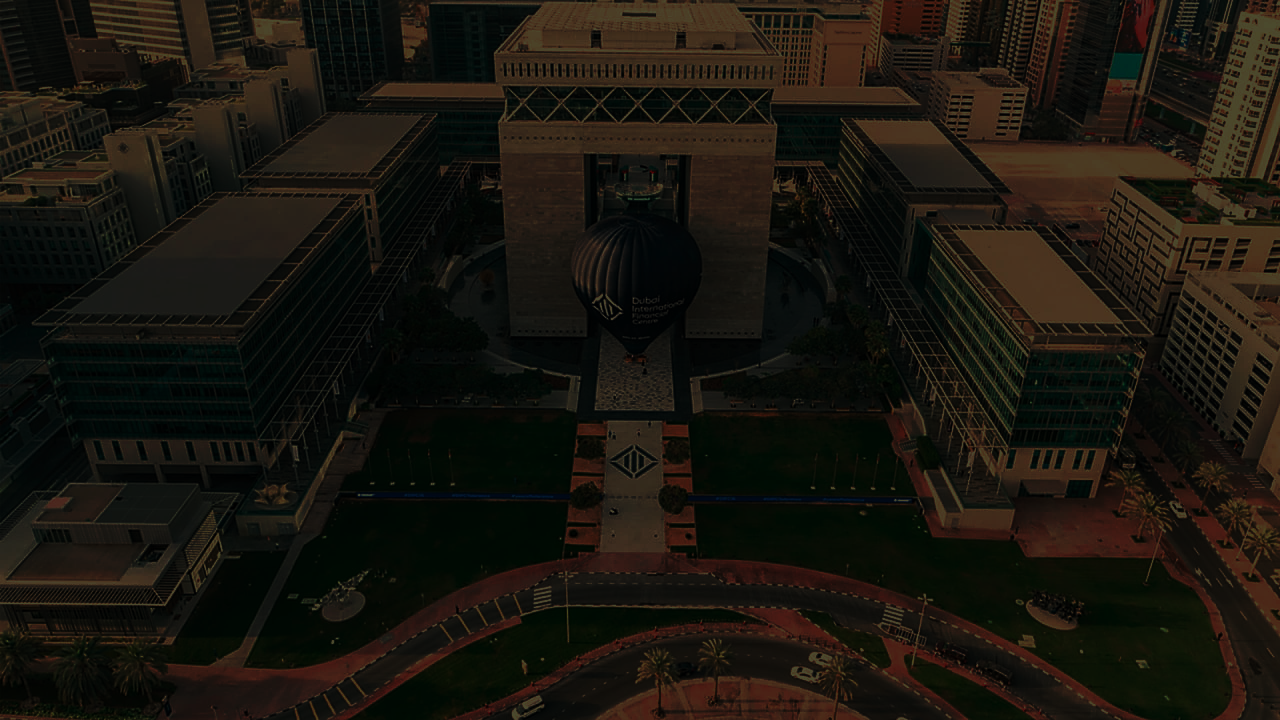 Part 2 | Capital Markets and Sukuk
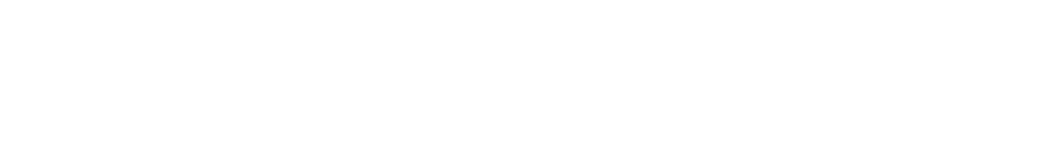 8
THE PERIOD FOR EXPOSURE TO ISLAMIC CAPITAL MARKETS OCCURS DURING THE LATER STAGE OF A COMPANY’S FINANCING LIFECYCLE
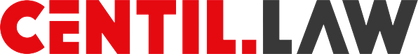 Family, Friends, and fools (FFF)
VENTURE CAPITAL: PRE-SEED / SEED Rounds
Mezzanine / Expansion financing
INITIAL PUBLIC OFFERING (IPO)
ISSUANCE OF BONDS / SUKUK
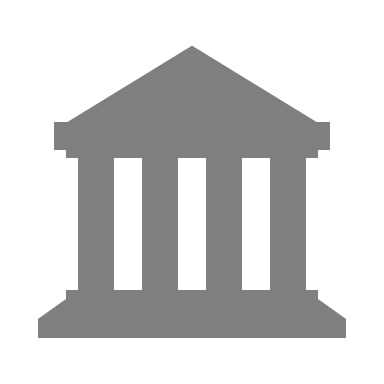 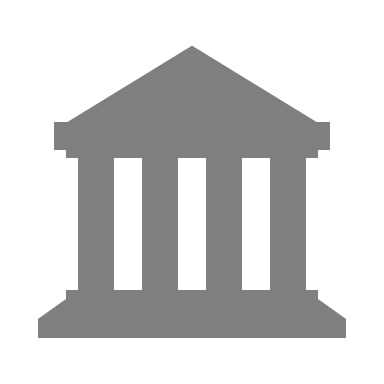 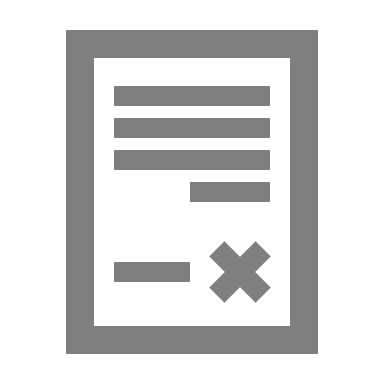 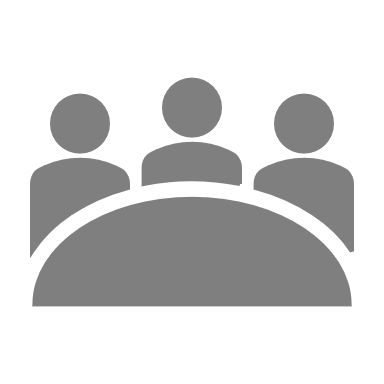 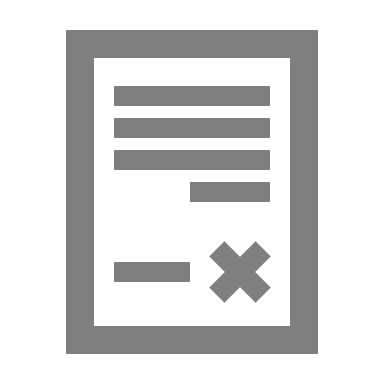 UZBEK CAPITAL MARKETS ARE DOMINATED BY THE STATE-OWNED  ISSUERS, WITH THE PRIVATE SECTOR’S ROLE GROWING RAPIDLY IN RECENT YEARS
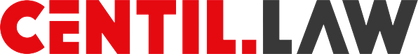 Key Observations
Overview of Legal Acts
112
37%
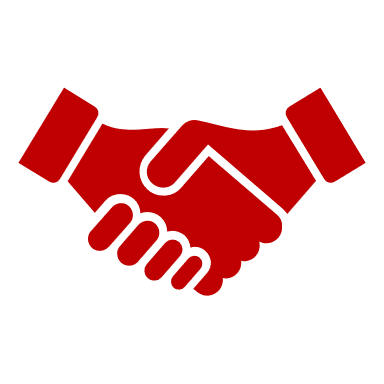 Securities traded on the national stock exchange (i.e., Tashkent Stock Exchange) are predominantly shares.
Companies listed on the national stock exchange
Listed Companies with direct state-owned equity
State-owned enterprises listed on the national stock exchange are key players in the strategic sector of the economy (public transportation, oil & gas and utilities).
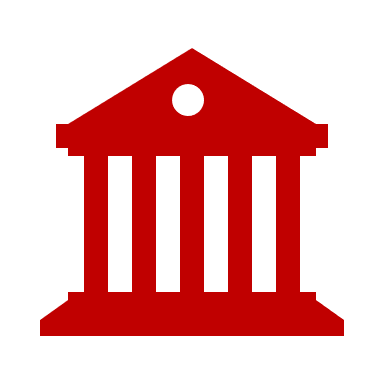 14
2
Banks listed on the national stock exchange
Privately-held companies engaging in the listing of bonds on the national stock exchange
No active institutional framework for the issuance of Sukuk bonds
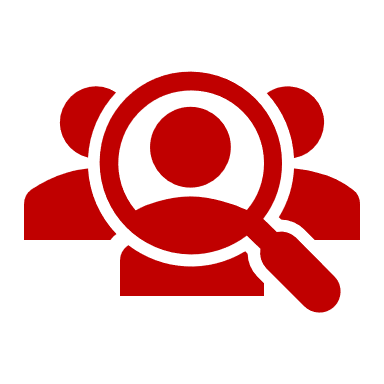 APPROXIMATE STRUCTURE OF SUKUK ISSUANCE – BASE STRUCTURE
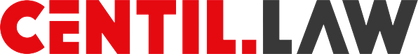 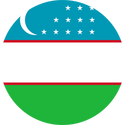 Investors
Originators
Proceeds for the purchase of Sukuk
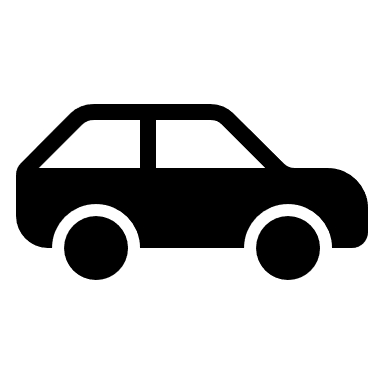 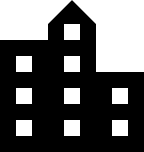 Buy-back of assets upon maturity of sukuk
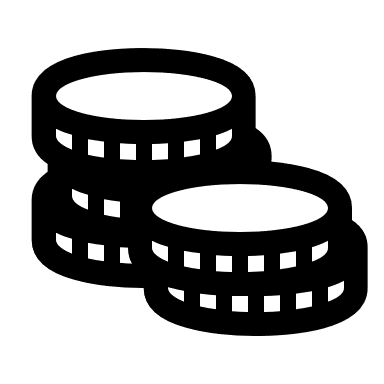 Sale of assets
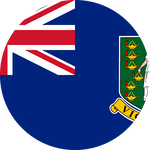 SPV
Issuance of Sukuk
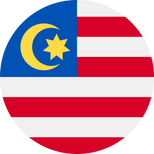 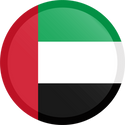 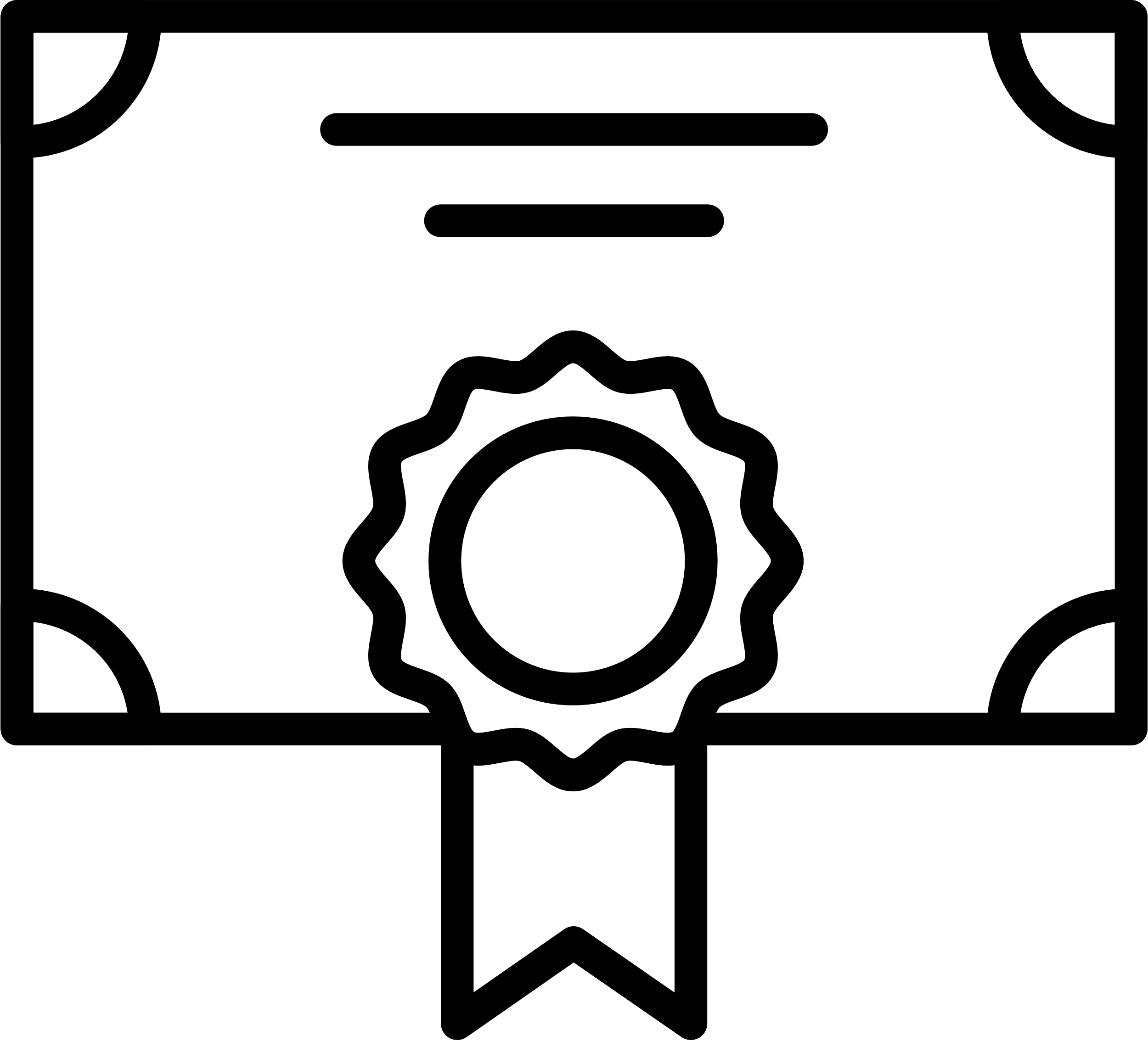 Direct ownership of the assets (Registered ownership)
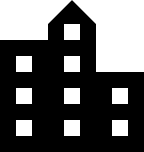 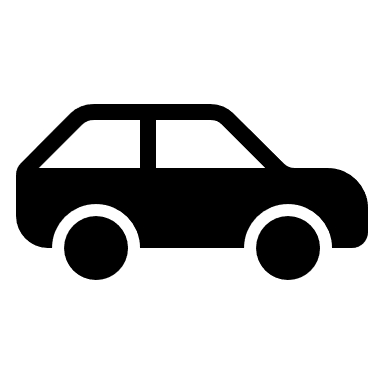 Issuance of Sukuk
Moveables
Real Estate
Transfer of Assets
ALTERNATIVE STRUCTURE – SUKUK + LEASING (SUKUK AL IJARAH)
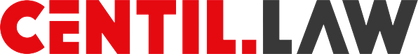 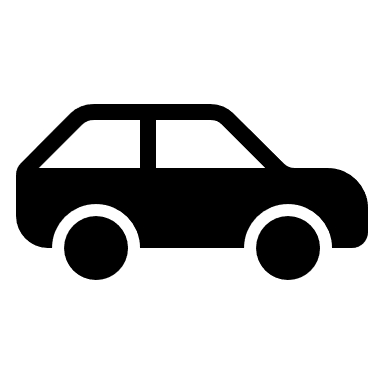 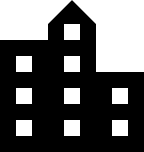 Sale of assets
Originator
Investors
Acquisition of sukuk + Beneficial Ownership of Assets
Rights of lease of assets
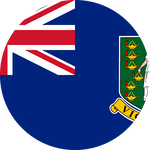 SPV
Leasing of the asset
Issuance of Sukuk
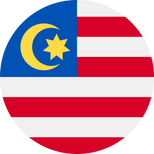 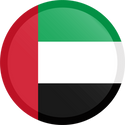 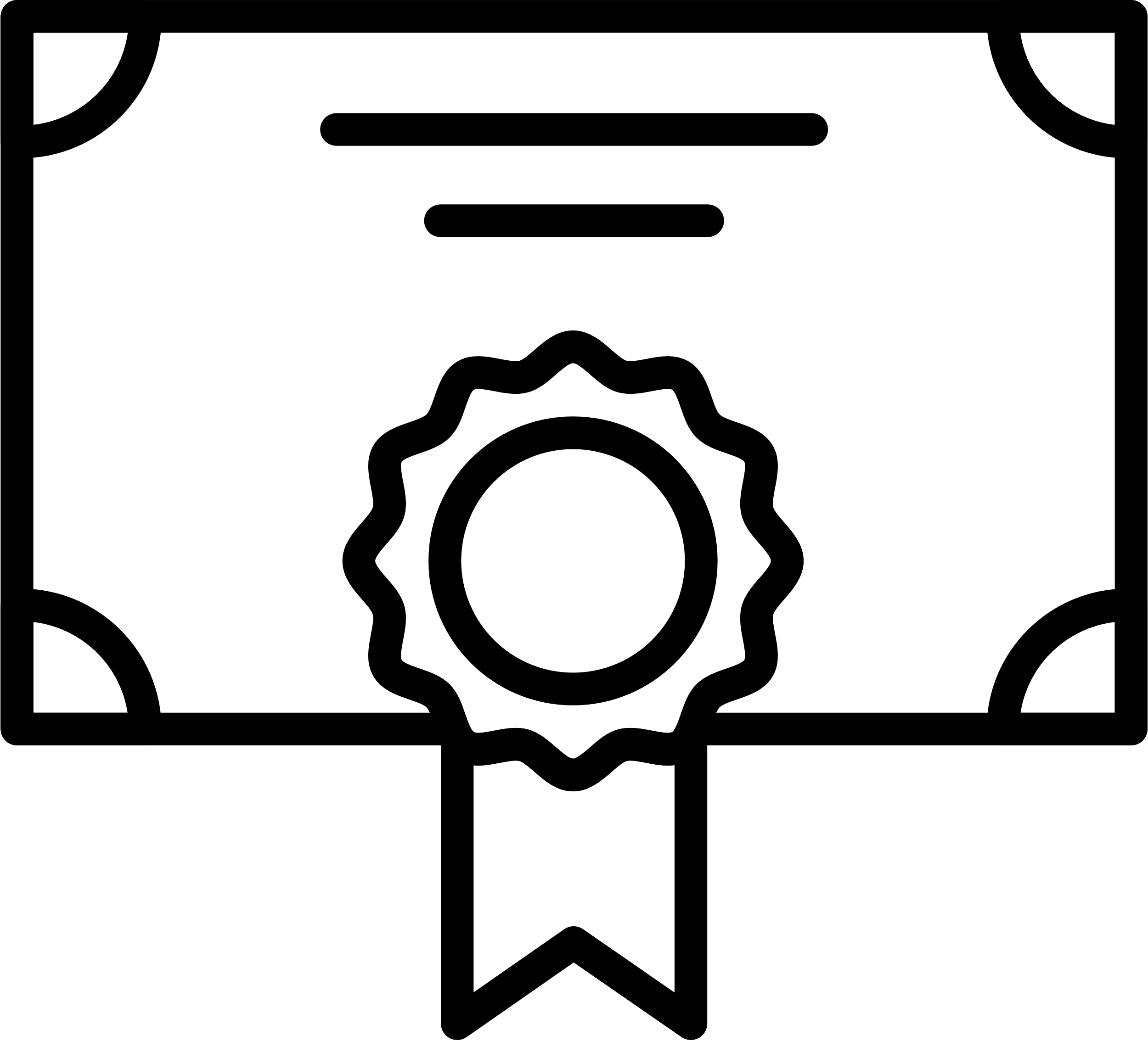 Use of the asset on the basis of lease arrangements
Direct ownership of the assets
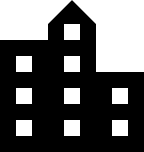 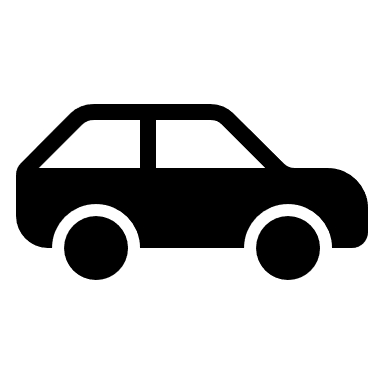 Issuance of Sukuk
Transfer of Assets
Moveables
Real Estate
THE CURRENT RULES ESTABLISHED UNDER THE CIVIL LEGISLATION OF THE REPUBLIC OF UZBEKISTAN RENDER SUKUK ISSUANE TRANSACTIONS UNIMPLEMENTABLE
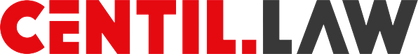 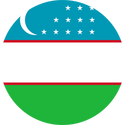 Investors
Originator
Equity Ownership
Payments
No registered title to the assets
No registered title to the assets
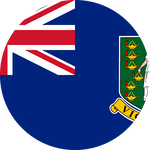 SPV
Title of ownership with respect to the real estate objects
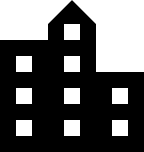 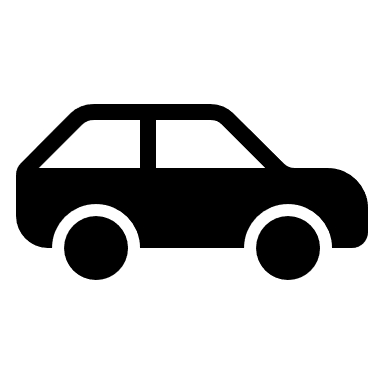 Assets
CURRENCY CONTROL LEGISLATION RESTRICTS THE ABILITY OF UZBEK ORIGINATORS TO INCORPORATE SPV COMPANIES ABROAD
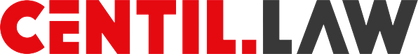 Originator
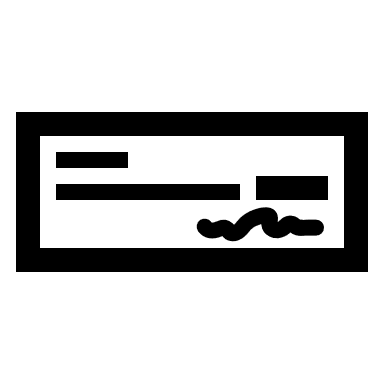 Blocking of operations by the Bank
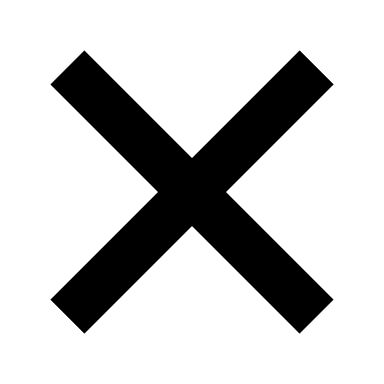 Approval of the Cabinet of Ministers is obtained
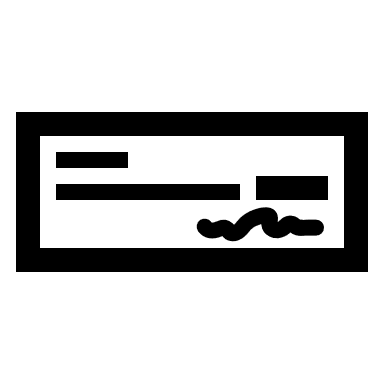 Transfer of Funds is approved
<10,000
USD
>10,000
USD
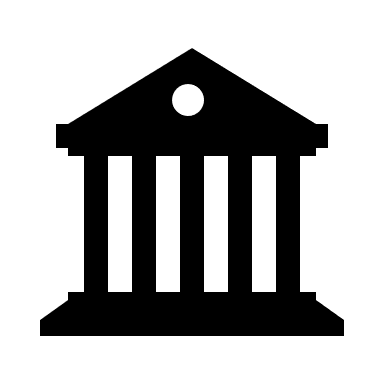 Transfer of Funds is approved
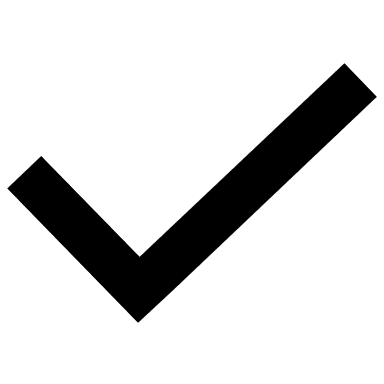 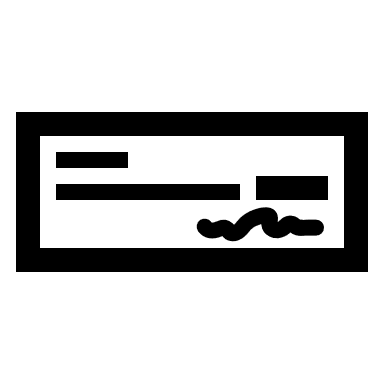 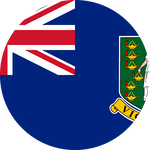 SPV
SUKUK STRUCTURES ARE COMPLICATED FROM THE PERSPECTIVE OF TAXATION, AND LEAD TO SUBSTANTIAL TAX CONSEQUENCES (1/2)
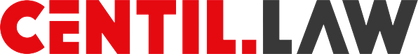 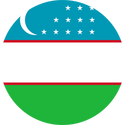 Investors
Originators
Value-Added Tax – 15%
Corporate Income Tax (if buy-back is at below the par value of assets) – 15 – 20%
Corporate Income Tax (if buy-back is at below the par value of assets) – 15 – 20%
Proceeds for the purchase of Sukuk
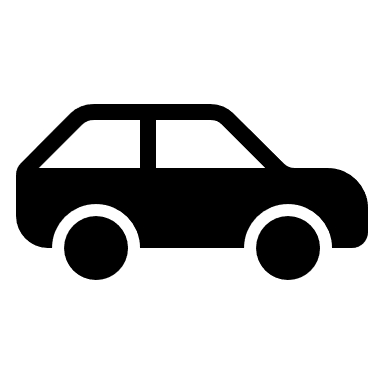 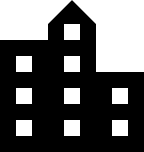 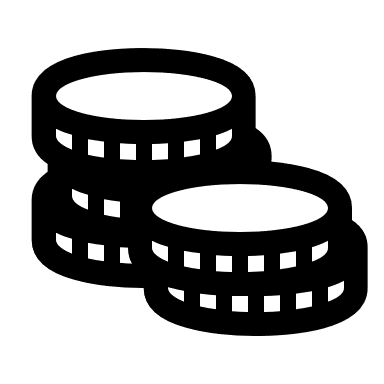 Buy-back of assets upon maturity
Sale of assets
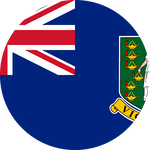 SPV
Issuance of Sukuk
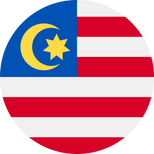 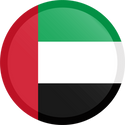 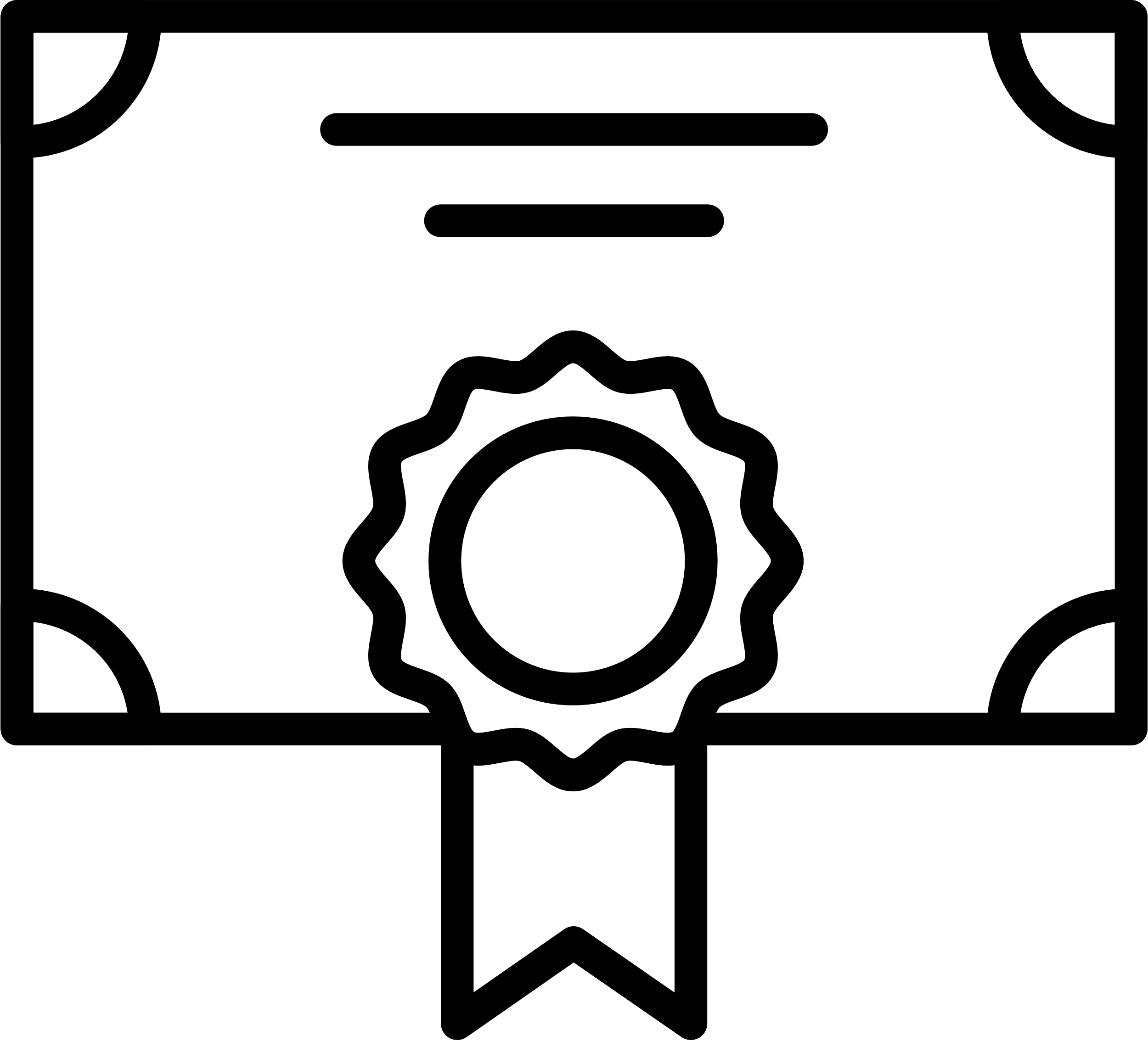 Property Tax (for immoveable property) – 1,5%
Direct ownership of the assets (Registered ownership)
VAT (12%)
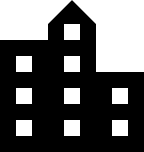 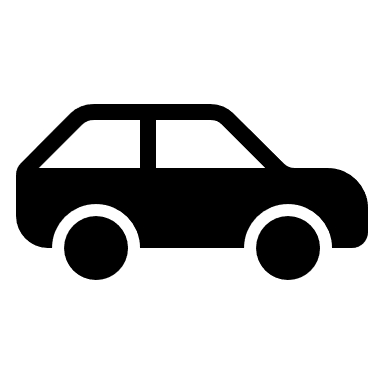 Issuance of Sukuk
Moveables
Real Estate
Transfer of Assets
SUKUK STRUCTURES ARE COMPLICATED FROM THE PERSPECTIVE OF TAXATION, AND LEAD TO SUBSTANTIAL TAX CONSEQUENCES (2/2)
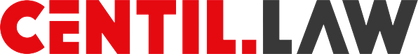 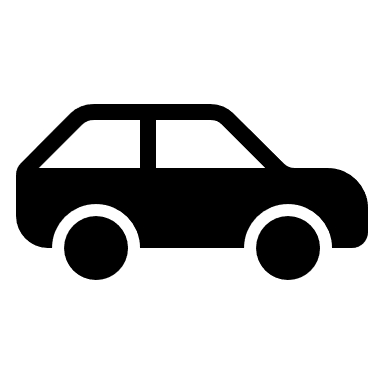 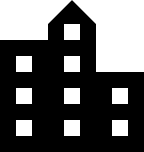 Value-Added Tax – 15%
Sale of assets
Originator
Investors
Acquisition of sukuk + Beneficial Ownership of Assets
Rights of lease of assets
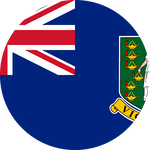 SPV
Leasing of the asset
Issuance of Sukuk
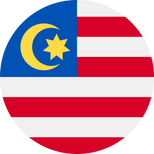 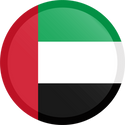 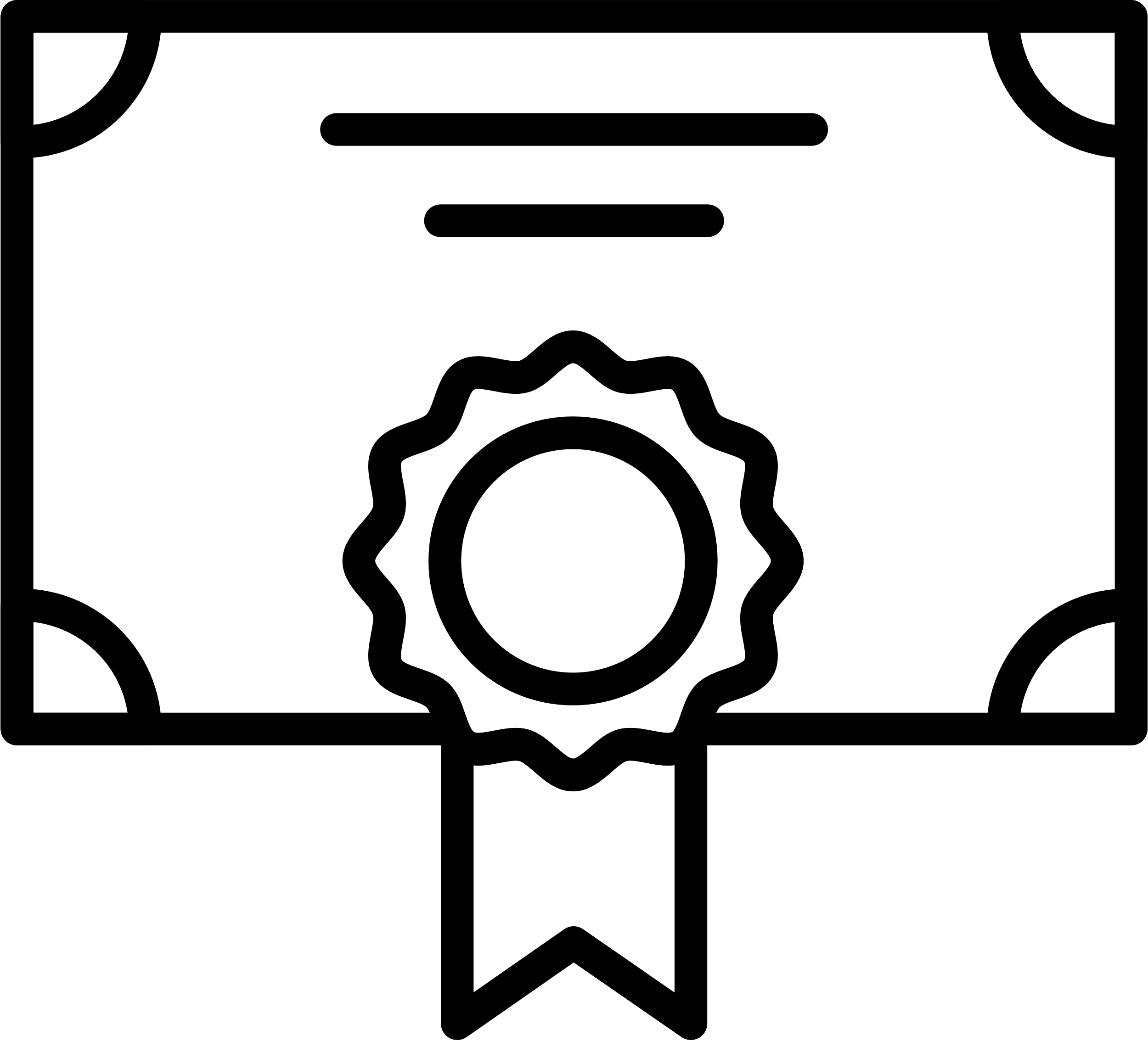 Corporate Income Tax (if buy-back is at below the par value of assets) – 15 – 20%
Property Tax (for immoveable property) – 1,5%
Use of the asset on the basis of lease arrangements
Direct ownership of the assets
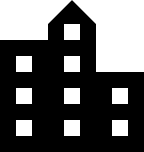 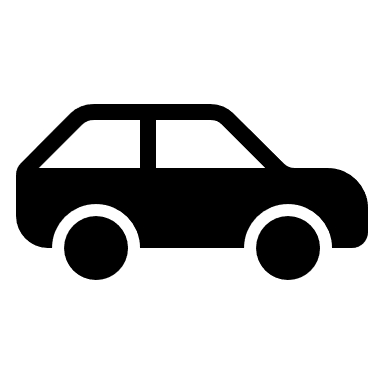 Issuance of Sukuk
Transfer of Assets
Moveables
Real Estate
THE CONSTANT TRANSFER OF ASSETS OR FUNDS AND ASSETS BETWEEN THE SPV AND THE ORIGINATOR MAY SUBJECT THE STRUCTURE TO TRANSFER PRICING RISKS
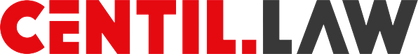 Controlled Transaction 1 – Transactions to Offshore Jurisdictions
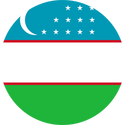 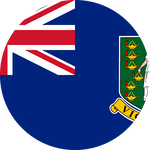 SPV
Originators
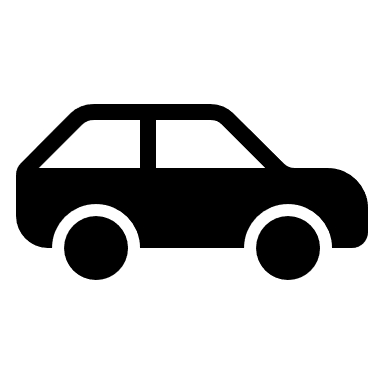 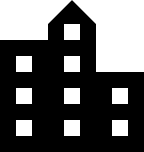 Sale of assets
Controlled Transaction 2 – Related Party Leasing Transactions
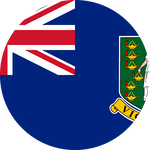 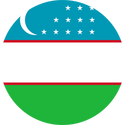 Originator s
SPV
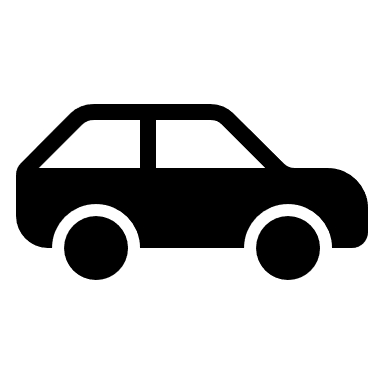 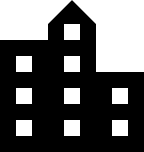 Lease of Assets
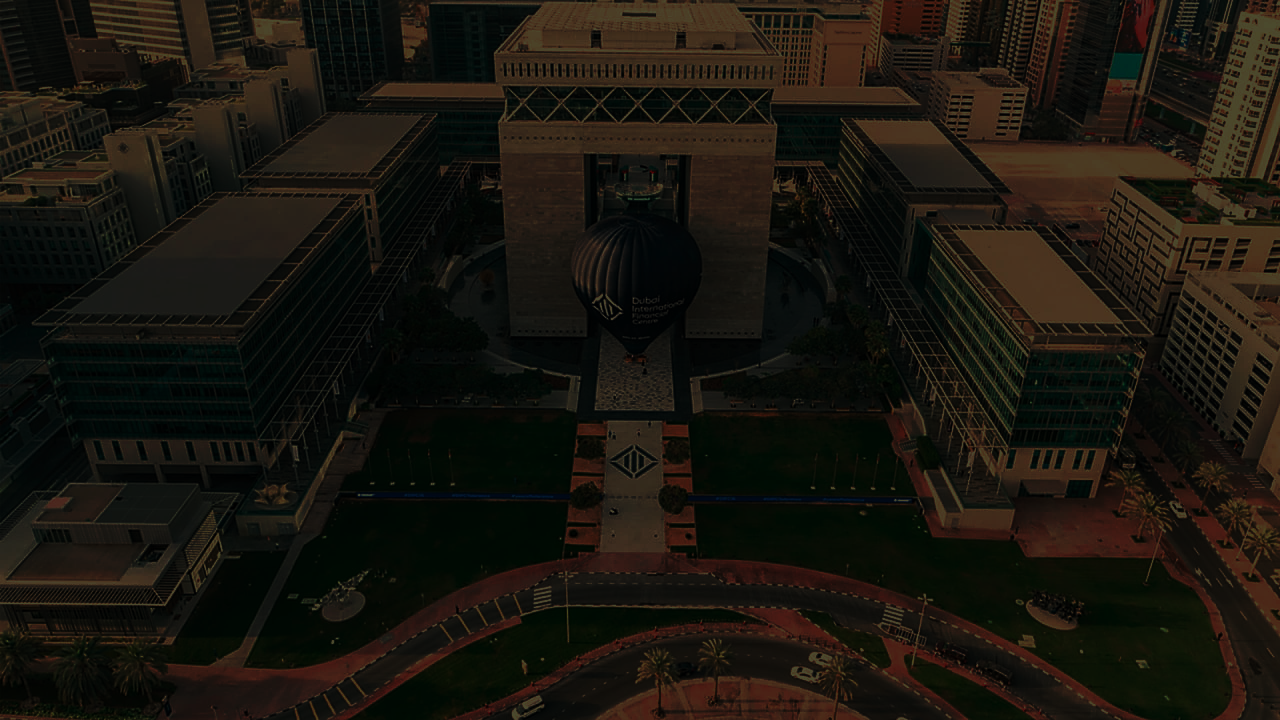 THANK YOU VERY MUCH!
KEY CONTACTS
Jakhongir Usmonov Senior Associate
Email: Jakhongir.usmonov@centil.law
Mob: +998 90 982 00 71
Centil Law Firm

12 A Turkistan Str | Platform Business Center
Tashkent 100060 Uzbekistan
+998931204778
uzbekistan@centillaw
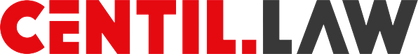